ROMS effective resolution
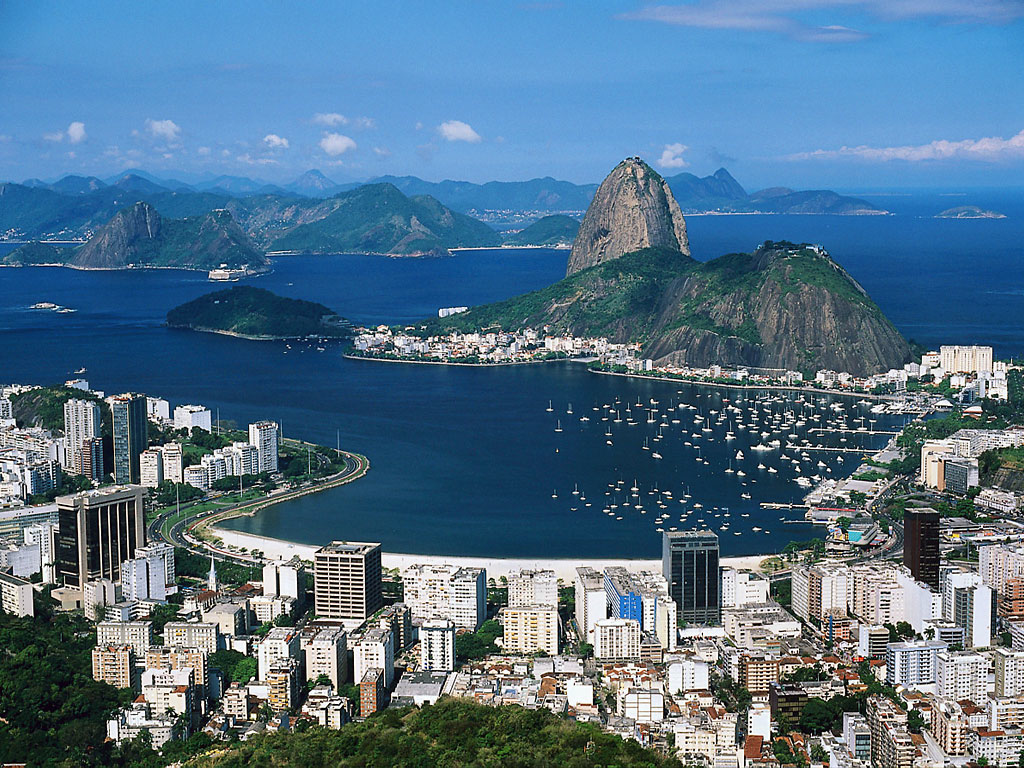 Patrick Marchesiello, IRD
ROMS Meeting, Rio, Octobre 2012
Physical closure and turbulent cascade
Is the turbulent cascade consistent with our numerical methods for solving the discretized primitive equations?
Kinetic energy spectrum in QG theory
Kinetic Energy
rD=NH/f 
Internal deformation radius
k-5/3
Dissipation
Energy
Source
Enstrophy
k-3
rD-1
Wavenumber k
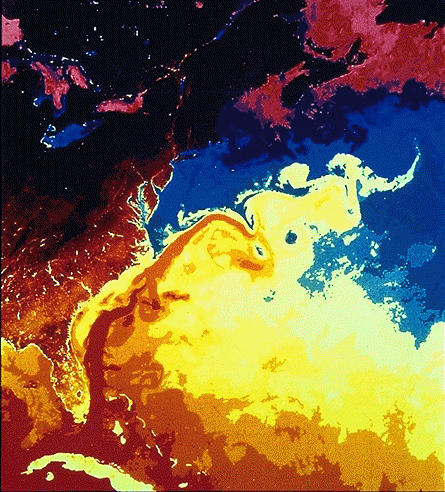 The Munk layer in western borders?


The Munk layer can be seen as an artifact of models that are not fully resolving the topographic effect on the flow.
5
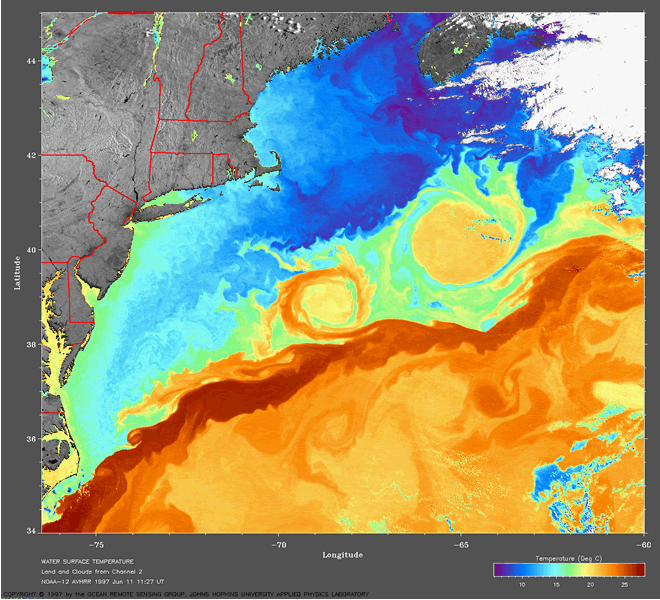 Alternative closure: direct energy cascadeOcean dynamics becomes 3D near the surface at fine scalesCapet et al., 2008
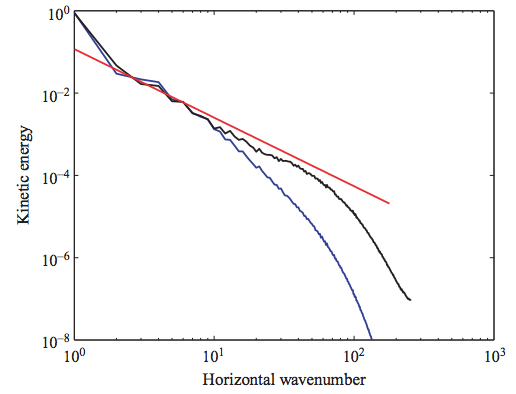 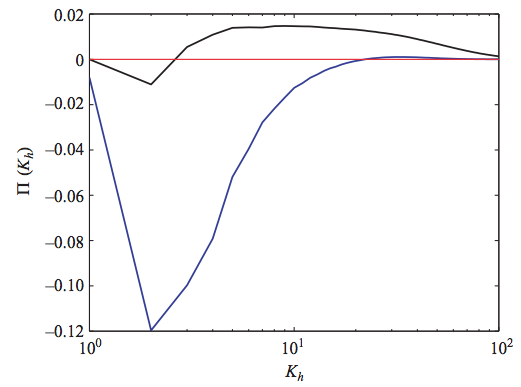 PE
Direct cascade
QG
Injection
k-2
Dissipation
submeso
spectral flux (positive for direct cascade)
meso
PE
QG
Comparison of QG and PE spectra for the eady problem (Molemaker et al., 2010)
Eddy injection scale
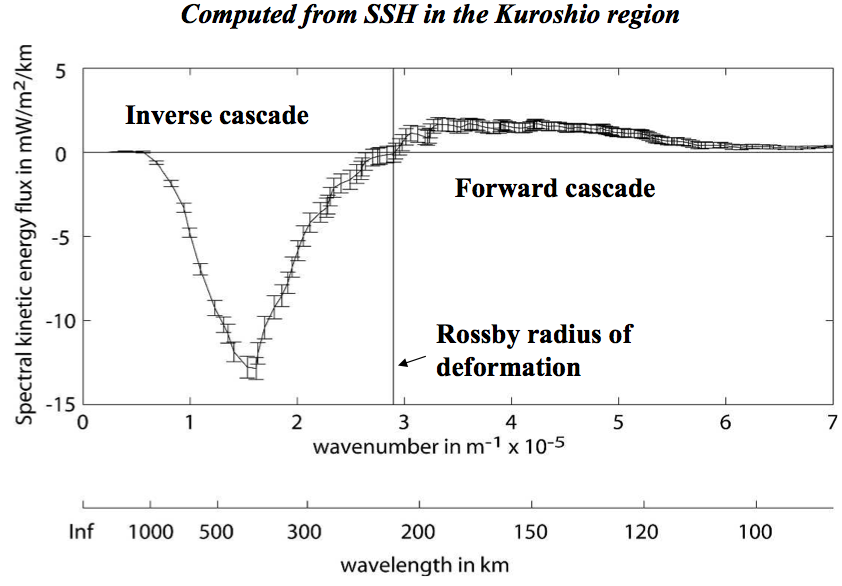 Altimetry measurements of spectral fluxes are consistent with a direct cascade at submesoscale starting at the injection scale of baroclinic instability:

It is crucial to resolve this injection scale for getting at least part of the spectrum right
Injection scale LI
Scott and Wang, 2005
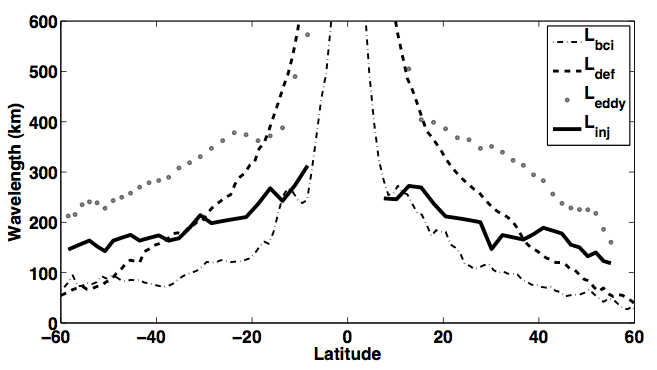 The injection scale varies with latitude but:
It is not the deformation radius length scale (larger at low latitude)
It is about twice smaller than the mesoscale eddy scale.
Leddy
LD
LI
Tulloch et al. 2011
Numerical closure
Effective resolution
Order and resolution Brian Sanderson (JPO, 1998)
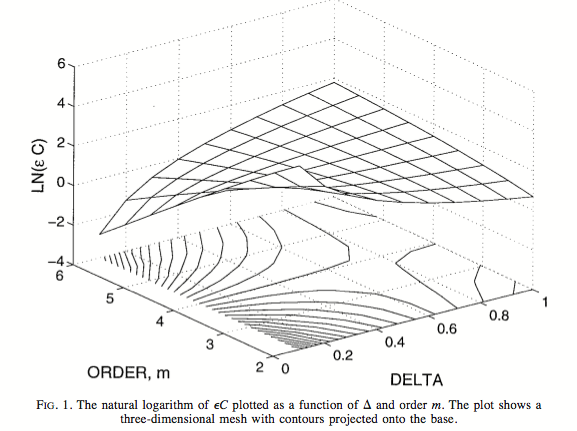 Truncation errors
Computational cost
Increasing resolution is inefficient
Increasing resolution is efficient
5th order of accuracy is optimal for a 3D model !!!

Considering the problem of code complexity, the 3rd order is a good compromise
Numerical Diffusion/dispersion
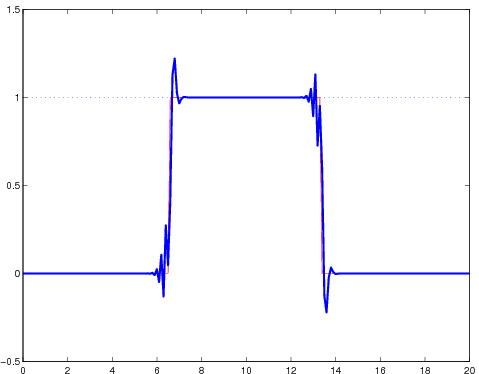 C4
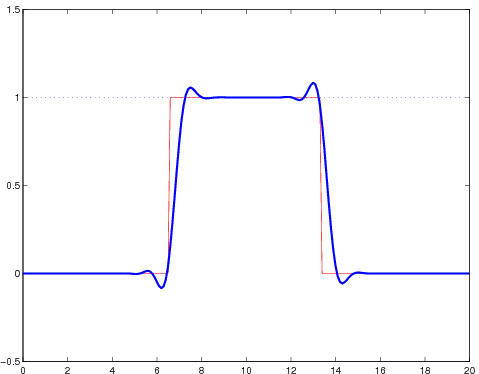 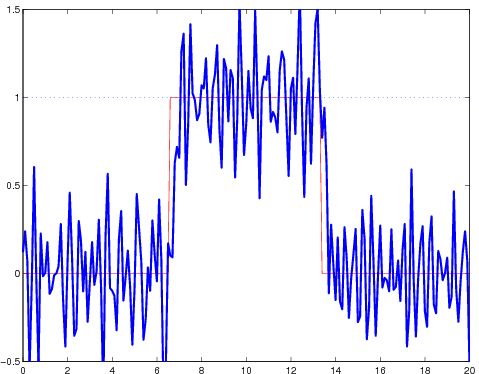 Hyperdiffusion
UP3
UP3 scheme
Phase error
Amplitude error
Effective resolution estimated from dispersion errors of 1D linear advection problem
For UP1 and UP3 (general law?):
C4
C2
The role of model filters is to dissipate dispersive errors. 

If they are not optimal, they dissipate too much or not enough.

Upwind schemes present some kind of optimality
Effective Resolution :
 - Order 1-2 schemes: ~ 50 Δx
 - Order 3-4 schemes: ~ 10 Δx
TEMPORAL SCHEME: the way out of LF + Asselin filter
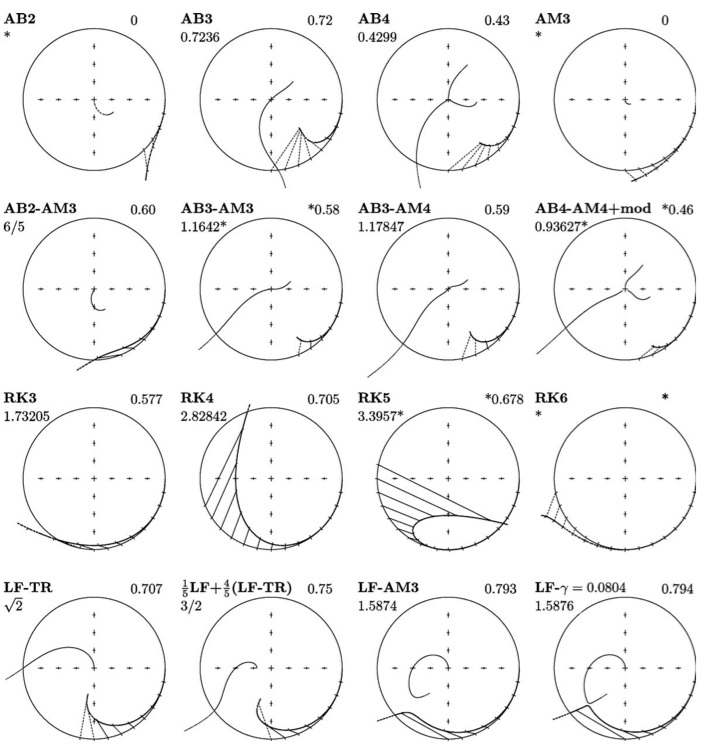 2 schemes are standing out :
 RK3 (WRF)
 LF-AM3 (ROMS)

With these we can suppose/hope  that numerical errors are dominated by spatial schemes.

But non are accurate for wave periods smaller than
10 Δt

… internal waves are generally sacrificed
Shchepetkin and McWilliams, 2005
Global estimation of diffusion et practical definition of effective resolution
Skamarock (2004): effective resolution can be detected from the KE spectrum of the model solution
Towards a more accurate evaluation of effective resolution
Marchesiello, Capet, Menkes, Kennan, Ocean Modelling 2011
LEGOS/LPO/LOCEAN
Rotated Isopycnal hyperdiffusionLemarié et al, 2012; Marchesiello et al., 2009
Temporal discretization : semi implicit scheme with no added stability constraint (same as non-rotated diffusion for proper selection of κ)



Spatial discretization: accuracy of isopycnal slope computation (compact stencil)
Method of 
stabilizing correction
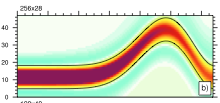 Lemarié et al. 2012
Completion of 2-way Nesting Debreu et al., 2012
Accurate and conservative 2-way nesting performed at the barotropic level (using intermediate variables).
➦
proper collocation of barotropic points
Update schemes

 High order interpolator is needed (the usual Average operator is unstable without sponge layer)

 Conservation of first moments and constancy preservation

 Update should be avoided at the interface location
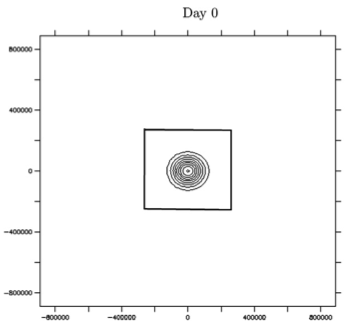 Baroclinic vortex test case
Excellent continuity at the interface 
properly specified problem that prevents drifting of the solution
Tropical instability waves at increasing resolution
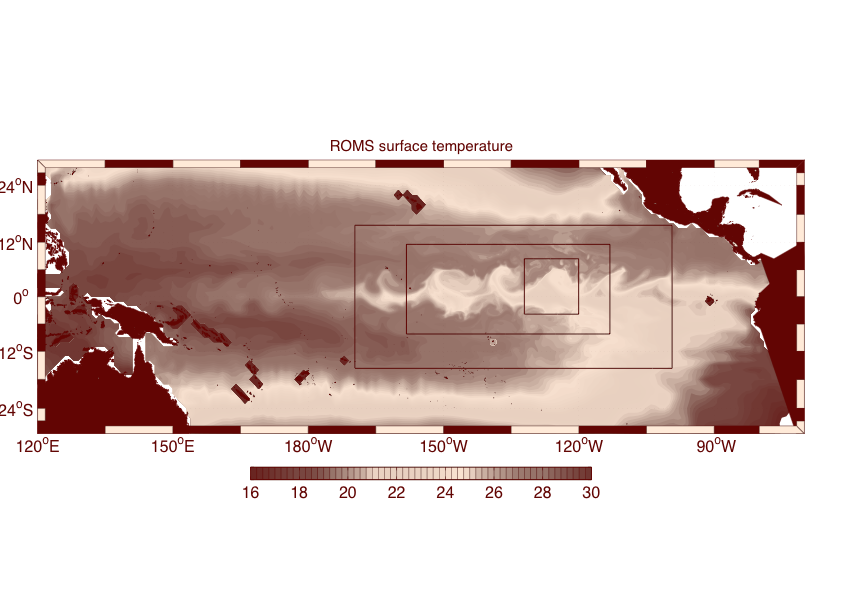 Temperature
Marchesiello et al., 2012
Eddies ~100km
Vorticity
Vertical velocities
4 km
36 km
12 km
Diagnostics: spectral KE budget Capet et al. 2008
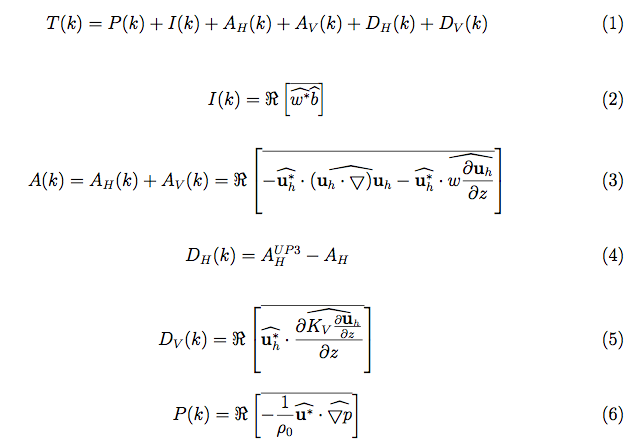 C4
LI ~ ½LD ~ ½LEddy
(Tulloch et al 2011)
TIW spectral KE budget
Injection
cascade
direct
K-2
K-3
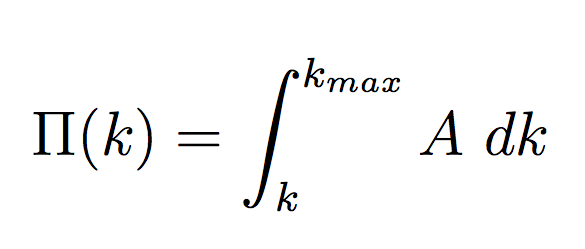 Injection
Cascade
Dissipation
Dissipation
Compensated spectrum
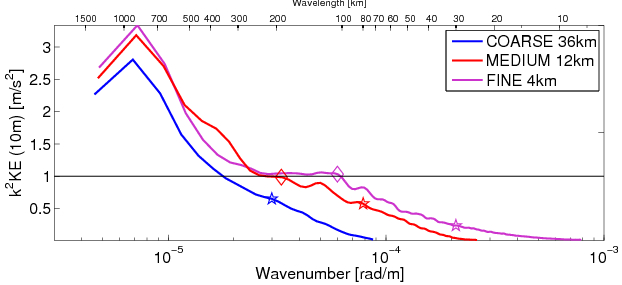 Linear analysis
Skamarock criterion
injection
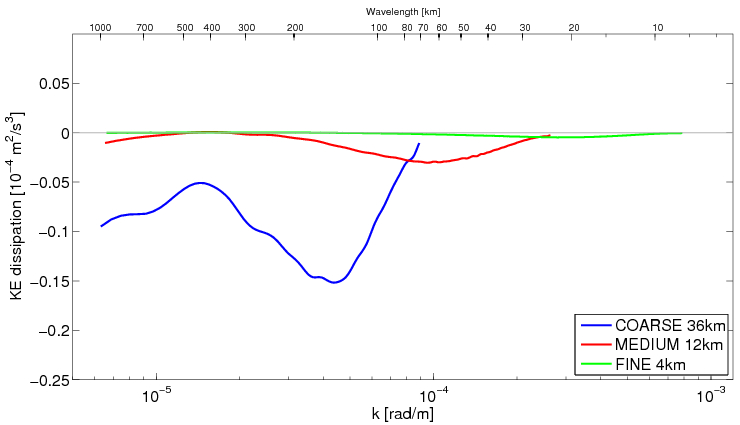 Dissipation spectrum
Conclusions
We need to solve the injection scale otherwise our models are useless for all scales of the spectrum
The numerical dissipation range determine the effective resolution of our models (assuming dispersive modes are efficiently damped)
Numerical diffusion may reach further on the the KE spectrum than expected from the analysis of simplified equations
The Skamarock approach may overestimate effective resolution
going further requires more idealized configurations
COMODO project
COMODO 2012-2016: A French project for evaluating the numerical kernels of ocean models
Estimate the properties of numerical kernels in idealized or semi-realistic configurations using a common testbed
Test higher order schemes (5th order)
Make a list of best approaches, best schemes (accuracy/cost) and obsolete ones
Propose platforms for developing and testing future developments … probably in the spirit of the WRF Developmental Testbed Center
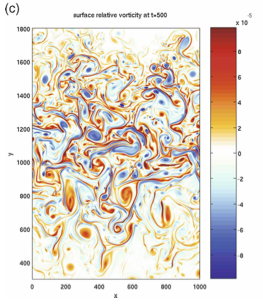 Baroclinic jet experiment
Klein et al. 2008